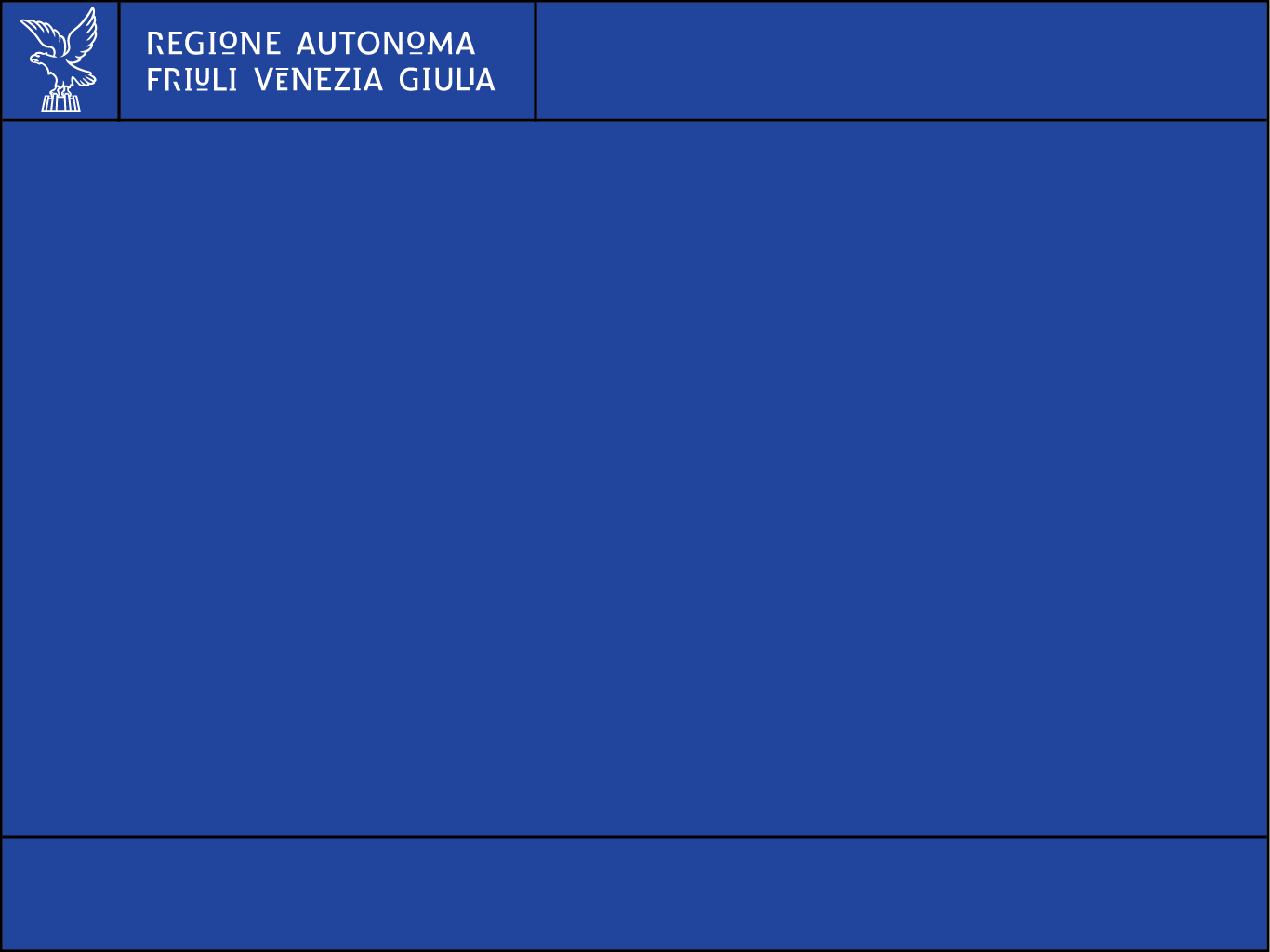 Legge regionale 16/2014

BANDI PER INCENTIVI ANNUALI
AD ATTIVITA’ CULTURALI 
PER L’ANNO 2017
 
Servizio Attività culturali

Direzione Cultura, Sport, Solidarietà
QUADRO NORMATIVO

LEGGE REGIONALE 11 AGOSTO 2014, N.16 (norme regionali in materia di attività culturali) e successive modifiche
REGOLAMENTO 13 FEBBRAIO 2015, N.33 (in materia di incentivi annuali alle attività culturali) 
DELIBERAZIONE DI GIUNTA REGIONALE 4 NOVEMBRE 2016, N.2026: ha approvato 11 Bandi (è la quarta serie di bandi dopo quelli del 2014, 2015 e febbraio 2016)
LEGGE REGIONALE 7 NOVEMBRE 2016, N.16 (norme urgenti in materia di programmazione e contabilità - entrata in vigore il 10 novembre 2016): art.1, commi 20 e 22, modifica tipologia beneficiari e modalità erogazione degli incentivi
STRALCIO N.160-01 (in via di approvazione): definizione Centri di divulgazione della cultura umanistica e scientifica
NOVITA’ PIU’ RILEVANTI
NUOVO TERMINE SCADENZA PRESENTAZIONE DOMANDE (SOLO ON-LINE) 15 DICEMBRE 2016, ORE 12.00.00:

	- le graduatorie dei progetti finanziati saranno pubblicate entro metà marzo 2017 	(a differenza dei precedenti Bandi, le graduatorie escono prima dell’avvio della gran 	parte delle iniziative culturali per cui si chiede incentivo..)
	- divieto di avviare il progetto prima della pubblicazione delle graduatorie (non 	saranno ammesse a contributo spese anteriori a tale data), tranne alcune eccezioni
	- coordinamento con il Bando febbraio 2016: inammissibile una domanda per il 	medesimo progetto già finanziato con il Bando febbraio 2016; ammissibile una 	domanda per un progetto non finanziato con il Bando febbraio 2016, ma solo se il 	progetto ha inizio dopo la data di pubblicazione della graduatoria (metà marzo 2017)
	- scadenza termine rendicontazione (e termine conclusione progetto) 31 marzo 2018

I NUOVI BANDI NON INDICANO LE RISORSE FINANZIARIE A DISPOSIZIONE PER OGNI BANDO, in quanto le risorse verranno stanziate dalla legge di stabilità 2017 (previsione di mantenere le risorse 2016)
NOVITA’ PIU’ RILEVANTI
	
A DIFFERENZA DEI BANDI FEBBRAIO 2016:
	
	- NON C’E’ il BANDO PER STAGIONI, RASSEGNE MUSICALI ED EVENTI DI SCUOLE 	DI MUSICA (in attesa, a breve, di una legge regionale ad hoc)
	- CI SONO un NUOVO BANDO PER PRODUZIONI DI SPETTACOLI TEATRALI DI 	PROSA ed un NUOVO BANDO PER LA VALORIZZAZIONE DELLA MEMORIA 	STORICA
	- I BANDI PER LA DIVULGAZIONE DELLA CULTURA UMANISTICA E SCIENTIFICA 	SONO SEPARATI
NOVITA’ PIU’ RILEVANTI
	
EROGAZIONE DEL 100% DELL’INCENTIVO IN UN’UNICA SOLUZIONE ANTICIPATA (art.32 bis comma 1 della legge regionale 16/2014, come modificato dall’art.1 comma 22 della legge regionale 16/2016) 
	- liquidità immediata
	- gli enti locali a contabilità armonizzata ricevono le risorse in tempo utile per realizzare 	le attività senza incorrere nei divieti di avanzo d’amministrazione

MIGLIORE DEFINIZIONE E PARZIALE ALLARGAMENTO DELLE TIPOLOGIE DEI BENEFICIARI (art.4 comma 2 bis della legge regionale 16/2014, come introdotto dall’art.1 comma 20 della legge regionale 16/2016) 
	- soggetti pubblici
	- soggetti privati (no persone fisiche) senza finalità di lucro o con obbligo statutario di 	reinvestire gli utili e gli avanzi di gestione nello svolgimento delle attività previste 	nell’oggetto sociale
	- società cooperative (che per statuto svolgono attività esclusivamente o 	prevalentemente culturali o artistiche)
NOVITA’ PIU’ RILEVANTI
	
PIU’ PUNTUALE E DETTAGLIATA DEFINIZIONE DELLE ATTIVITA’, INIZIATIVE E PROGETTUALITA’ CULTURALI FINANZIATE DA CIASCUN BANDO
	-  se il progetto presentato prevede la realizzazione di attività ed iniziative diverse 	da quelle finanziabili dal Bando, la domanda verrà dichiarata inammissibile
	
GLI ENTI LOCALI POSSONO ESSERE PARTNER IN PIU’ DI UN PROGETTO, PURCHE’ SU BANDI DIVERSI

UNIVERSITA’ POSSONO PRESENTARE DOMANDA SOLO SUI BANDI PER LA DIVULGAZIONE DELLA CULTURA UMANISTICA O DELLA CULTURA SCIENTIFICA

QUALCHE MODIFICA SUI CRITERI VALUTATIVI DI OGNI BANDO
	- il criterio (trasversale) dell’entità degli apporti in natura al progetto è cambiato 	(solo apporti in natura di beni o canoni di locazione, soglie di punteggio e entità 	del punteggio abbassato)
QUESTIONI ORGANIZZATIVE
SERVIZIO ATTIVITA’ CULTURALI (…oltre alle funzioni istruttorie amministrative…)
	- «tutoraggio» e «helpdesk»: sia nella fase di apertura dei termini per domande, dubbi e richieste di chiarimenti, sia nella fase post-graduatoria, nei confronti dei soggetti finanziati e nei confronti dei soggetti non finanziati (per richieste di accesso agli atti, ecc.) 
	- «monitoraggio» costante (e quasi personalizzato): 
		a) per verificare, anche in loco, le modalità di realizzazione dei 		progetti finanziati
		b) costante comunicazione al Servizio di modifiche al pro-			getto ricadenti su aspetti oggetto di valutazione comparativa 
		c) acquisizione di dati e informazioni per scopi statistici e di 		elaborazione di politiche culturali 
		d) attività amministrativa-contabile di verifica dei rendiconti 		delle spese sostenute con l’incentivo regionale
COORDINAMENTO CON ALTRI INCENTIVI DELLA LEGGE REGIONALE 16/2014
La legge regionale 16/2014, oltre agli incentivi «annuali» (oggetto dei Bandi), prevede la modalità di finanziamento con incentivi «triennali», destinati a progettualità di maggiore rilevanza che necessitano di risorse certe per la programmazione a medio-lungo termine delle attività 
Il Servizio sta completando la piena attuazione della legge regionale 16/2014, poiché dal 2017 non esisteranno più le c.d. «Tabelle» allegate alla legge di stabilità:
	- Regolamenti «triennali» Cinema (mediateche, enti di cultura cinematografica, festival e 	premi cinematografici) n.15/2016, n.16/2016 e n.17/2016 del 1 febbraio 2016 – già concessa la 	prima annualità 2016 del triennio 2016-2018
	- Regolamento per il finanziamento annuale ad associazioni dei profughi istriani, fiumani e 	dalmati n.110/2016 del 23 maggio 2016 – incentivi già concessi
	- Regolamento «triennale» Teatri n.199/2016 del 18 ottobre 2016 (scadenza domande 23 	novembre 2016)
	- Regolamento «triennale» Spettacolo dal vivo approvato in via preliminare dalla Giunta 	regionale il 4 novembre 2016
 	- Regolamento «triennale» Manifestazioni espositive e Arti figurative e visive approvato in via 	preliminare dalla Giunta regionale il 4 novembre 2016
	- Regolamento «triennale» Cultura umanistica e scientifica e Centri di Divulgazione in via di 	approvazione
COORDINAMENTO CON ALTRI INCENTIVI DELLA LEGGE REGIONALE 16/2014

Pertanto, in attesa  che entrino in vigore i Regolamenti che disciplineranno gli incentivi «triennali», anche coloro che fino al 2016 sono stati finanziati con il sistema delle c.d. «Tabelle» allegate alla legge di stabilità, debbono valutare l’opportunità di presentare domanda sui Bandi per gli incentivi annuali:
	- nei Bandi è prevista una specifica clausola in base alla quale il 	Servizio o la Commissione di valutazione potranno successivamente 	dichiarare inammissibili i progetti presentati da soggetti che, dopo 	aver presentato domanda, hanno ottenuto il finanziamento 	«triennale» previsto dai Regolamenti «triennali» disciplinati dalla 	legge regionale 	16/2014
COORDINAMENTO CON ALTRI INCENTIVI DELLA LEGGE REGIONALE 16/2014
Non possono invece presentare domanda:

	- i soggetti che hanno già ottenuto il finanziamento previsto dai Regolamenti «triennali» Cinema (mediateche, enti di cultura cinematografica, festival e premi cinematografici) n.15/2016, n.16/2016 e n.17/2016
	- i soggetti che hanno già ottenuto il finanziamento previsto dal «Regolamento per il finanziamento annuale ad attività di rilevanza regionale di associazioni dei profughi istriani, fiumani e dalmati aventi sede nel territorio regionale, e della federazione delle medesime» n.110/2016